Communiquer avec les patients et leur famille au sujet des examens et des traitements inutiles sur le plan médical
Dans le cadre de la série des trousses d’information sur le curriculum CanMEDS de gestion des ressources
0
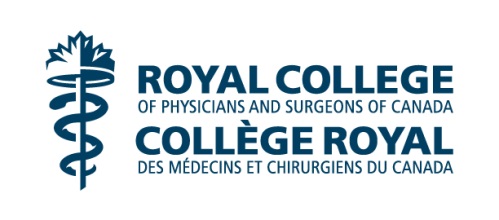 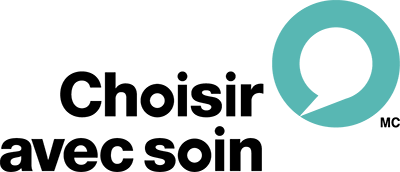 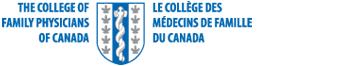 [Speaker Notes: Cette présentation PowerPoint vise à enseigner les compétences en communication liées à la gestion des ressources aux résidents. Plus précisément, elle propose un cadre sur la façon de discuter avec les patients et les membres de leur famille qui demandent un examen ou un traitement inutile sur le plan médical.

Nous avons intégré quelques diapositives d’introduction tirées de la trousse d’information sur les fondements de la gestion des ressources afin de préparer la discussion sur la communication efficace. Pour une revue plus exhaustive des différents principes, veuillez consulter la trousse d’information sur les fondements de la gestion des ressources.

Rédactrices : Geetha Mukerji, MD, MSc, FRCPC, et Adina Weinerman, MD, FRCPC 

Rédacteur de la série : Chris Hillis, MD, MSc (AQ/SP), FRCPC
Collaborateurs :
Samantha Buttemer, MD		
Ming-Ka Chan, MD, MHPE, FRCPC
Constance Leblanc, FCMF, CCMF(MU), MAEd, CCPE
Jennifer Russell, MD, FRCPC
 
Examinateurs : 
Nancy Fowler, MD, CCMF, FCMF
Brian M. Wong, MD, FRCPC

------------------
 
© Le Collège royal des médecins et chirurgiens du Canada, 2017.
Tous droits réservés.
 
Ce document peut être reproduit en totalite à des fins educatives, personnelles ou
non commerciales seulement. Toute autre utilization est interdite sans l’autorisation écrite du Collège royal.
 
Comment citer ce document en référence:
Hillis C, G Mukerji et A Weinerman, rédacteurs. 2017. Communiquer avec les patients et leur famille au sujet des examens et des traitements inutiles sur le plan médical. Dans: le cadre de la série des trousses d’information sur le curriculum CanMEDS de gestion des ressources. Ottawa: Collège royal des médecins et chirurgiens du Canada.

Collège royal des médecins et chirurgiens du Canada
774, promenade Echo
Ottawa (Ontario) K1S 5N8 CANADA
Téléphone : 613-730-8177
Sans frais : 1-800-668-3740
Site Web : collegeroyal.ca/canmeds
Courriel : canmeds@collegeroyal.ca]
Objectifs
À la fin de ce module, les stagiaires seront en mesure de :
Reconnaître que les demandes d’examens ou de traitements inutiles de la part des patients et de leur famille constituent une des causes de la surutilisation des ressources.
décrire les principales compétences en communication qui sont requises pour discuter des examens et des traitements inutiles avec les patients et leur famille;
suivre un cadre de communication pour discuter des examens et des traitements inutiles avec les patients et leur famille.
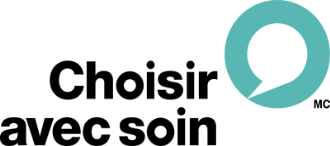 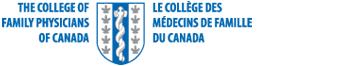 [Speaker Notes: Soulignons que cette présentation s’accompagne d’un guide destiné au précepteur qui est accessible à l’adresse suivante : collegeroyal.ca/gestiondesressources

Les objectifs définis pour les stagiaires sont ceux précisés.

Dans la première partie de la présentation, on explique brièvement les principaux concepts liés à la gestion des ressources dans le domaine de la santé (pour une revue plus exhaustive des différents principes de gestion des ressources, veuillez consulter la trousse d’information sur les fondements de la gestion des ressources au site mentionné ci-dessus. Le but est de fournir aux stagiaires des renseignements contextuels avant d’aborder le premier objectif, qui consiste à reconnaître que les demandes d’examens ou de traitements inutiles de la part des patients et de leur famille constituent un des facteurs à l’origine de la surutilisation des ressources qui peut être modifié par l’apprentissage de nouvelles compétences en communication.

Puisque la surutilisation des ressources peut être modifiée par l’apprentissage de nouvelles compétences en communication, le reste de la présentation porte sur le cadre de communication qui est proposé aux stagiaires pour entamer une discussion avec les patients et les membres de leur famille qui demandent un examen ou un traitement inutile sur le plan médical.

La dernière partie est consacrée à la mise en application du cadre par les stagiaires dans un scénario de pratique proposé.]
Communiquer avec les patients et leur famille au sujet des examens et des traitements inutiles sur le plan médical
Partie 1
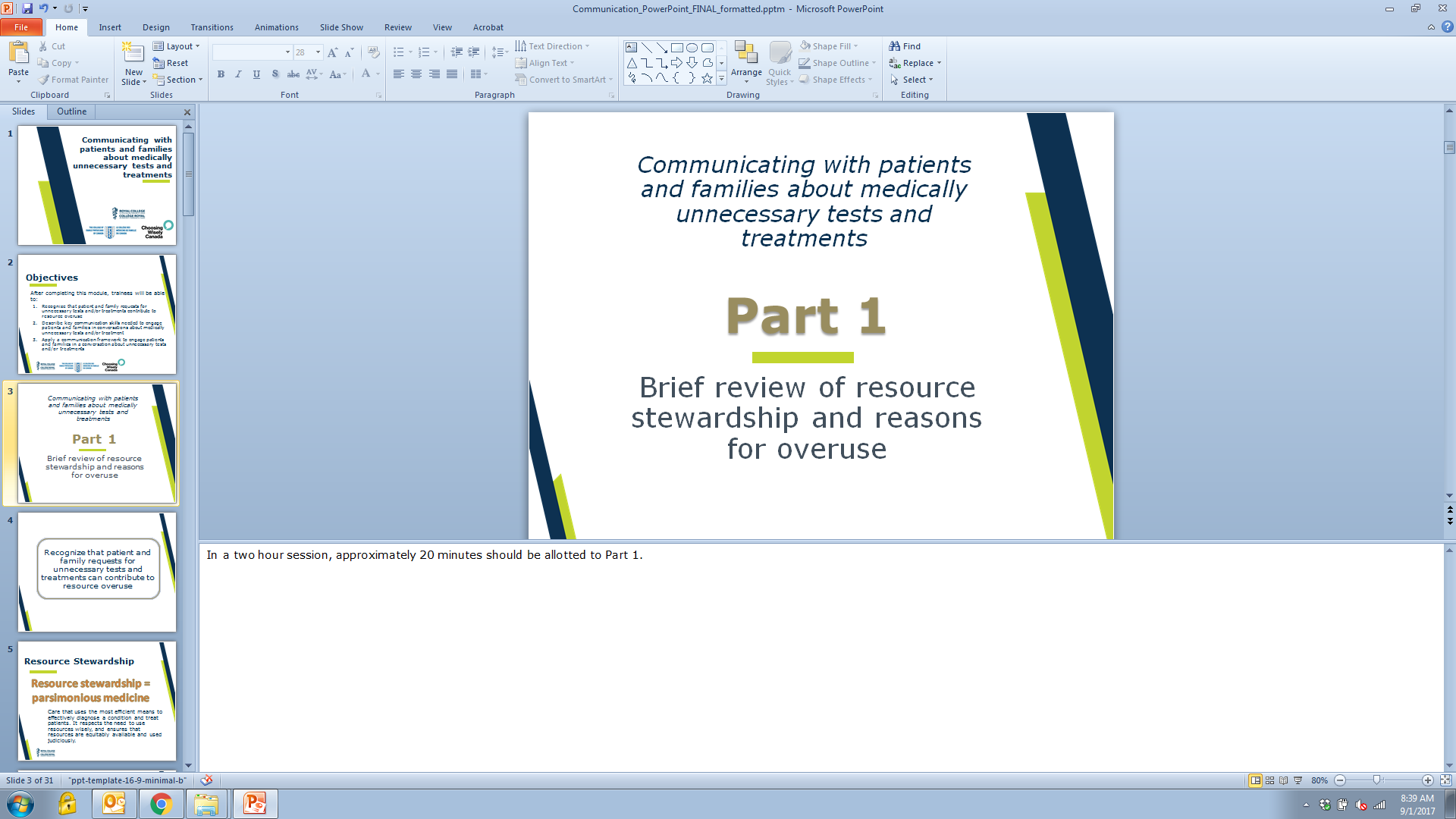 Aperçu de la gestion des ressources et des facteurs à l’origine de la surutilisation
[Speaker Notes: Pendant une séance de deux heures, environ 20 minutes devraient être allouées à la partie 1.]
Reconnaître que les demandes d’examens ou de traitements inutiles de la part des patients et de leur famille constituent une des causes de la surutilisation des ressources.
Gestion des ressources
Gestion des ressources = médecine parcimonieuse
Soins offerts en employant les moyens les plus efficaces pour le diagnostic des affections et le traitement des patients, et en respectant la nécessité d’utiliser les ressources de façon responsable, c’est-à-dire en assurant une répartition équitable et un usage judicieux des ressources.
[Speaker Notes: La gestion des ressources se caractérise par l’usage approprié et responsable des ressources dans le but d’offrir des soins efficaces et de grande valeur.
 
Selon Berwick1 , il existe trois types de problèmes de qualité et de sécurité en lien avec la gestion des ressources : 1) la sous-utilisation, 2) la mauvaise utilisation et 3) la surutilisation. 

Parmi les termes et les concepts synonymes d’une surutilisation, on compte le surdiagnostic, la surévaluation, le surtraitement, la surmédication, l’inadéquation, la surutilisation, le gaspillage et les soins de faible valeur.  

------------------
1Berwick, DM. 2002.A User’s Manual for the IOM’s ‘Quality Chasm’ Report. Health Affairs. 21(3): 80-90.]
Qualité
Valeur =
Coût
[Speaker Notes: Comment définit-on des soins de grande valeur?

Offrir des soins de grande valeur, c’est fournir des soins de la plus haute qualité, au plus faible coût. 

Équation de la valeur : La valeur peut être améliorée en augmentant la qualité ou en diminuant le coût. 

La qualité est définie par l’Institute of Medicine1 comme « la mesure dans laquelle les services de santé à l’intention des personnes et des populations augmentent la probabilité de résultats désirés pour la santé et correspondent aux connaissances actuelles des professionnels. » 

Le fardeau des soins imposé aux patients peut être important; il s’agit souvent d’un préjudice méconnu ou du « coût » des soins de santé. Lorsqu’il est question du « coût », on pense souvent à l’aspect financier des soins. Toutefois, on devrait plutôt considérer le coût comme la contribution financière et non financière du patient, du système et de la société.

---------------
1 Institute of Medicine (IOM). 2001. Crossing the Quality Chasm. Crossing the Quality Chasm: A New Health System for the 21st Century. Washington, D.C: National Academy Press.]
Qualité
Valeur =
Coût
[Speaker Notes: La définition de la qualité, l’équation de la valeur et la notion selon laquelle les coûts surpassent l’aspect financier. 

* Remarque à l’intention du présentateur : Moment interactif –  Le présentateur peut interroger l’auditoire au sujet des « coûts » non monétaires qui peuvent être imposés aux patients, au système et à la société lorsque des soins inutiles sont offerts.

Cette diapo est très importante. Lorsque nous parlons des risques/bénéfices pour les patients qui demandent des examens médicaux qui ne sont pas nécessaires (diapo 11), il est important de reconnaitre et de souligner tous les possibles coûts non financiers et effets néfastes associés à l’exécution de l’examen.

Les conséquences d’une intervention ou d’un traitement inapproprié peuvent être abordées selon le point de vue d’un microsystème, d’un mésosystème ou d’un macrosystème.

Microsystème: préjudice individuel causé aux patients et à leur famille, y compris les conséquences directes, les conséquences ultérieures directes et les coûts d’opportunité.
Mésosystème: conséquences pour le système de soins de santé et ses organismes, notamment en matière de temps, de coûts financiers, de ressources humaines et de surcharge des urgences.
Macrosystème: diminution des ressources épuisables pouvant être redistribuées pour satisfaire d’autres besoins sociétaux, ce qui, ultimement, influe sur les résultats pour la santé au sein de la population.]
Point de vue des différents systèmes : durabilité des soins de santé
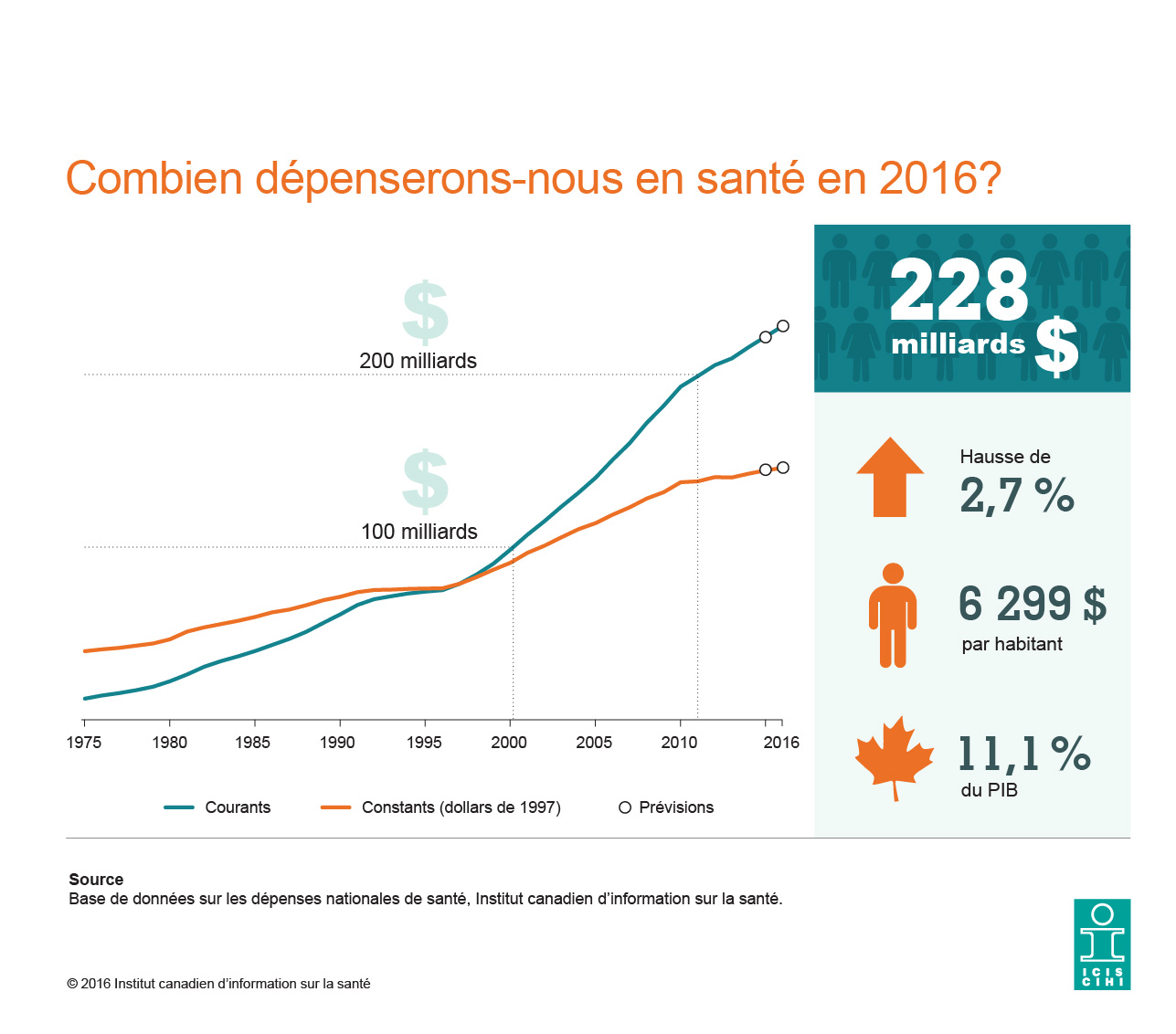 ICIS, 20161
[Speaker Notes: Avant de passer aux caractéristiques de la gestion des ressources, il est important d’envisager les systèmes de santé selon une perspective plus large. Les concepts de durabilité et de gaspillage sont au cœur des préoccupations croissantes à l’égard des dépenses de santé. En 2016, on estimait que les dépenses canadiennes en matière de santé s’élevaient à 228 milliards de dollars, ce qui représentait une hausse de 68 milliards de dollars depuis 2007. Les coûts des soins de santé augmentent de 2,7 % par année.
------------------
1Institut canadien d’information sur la santé. Tendances des dépenses nationales de santé : Combien le Canada dépense-t-il en soins de santé? Dernière consultation le 31 juillet 2017 à l’adresse https://www.cihi.ca/fr/bddns2016-sujet1]
Point de vue des différents systèmes : durabilité des soins de santé
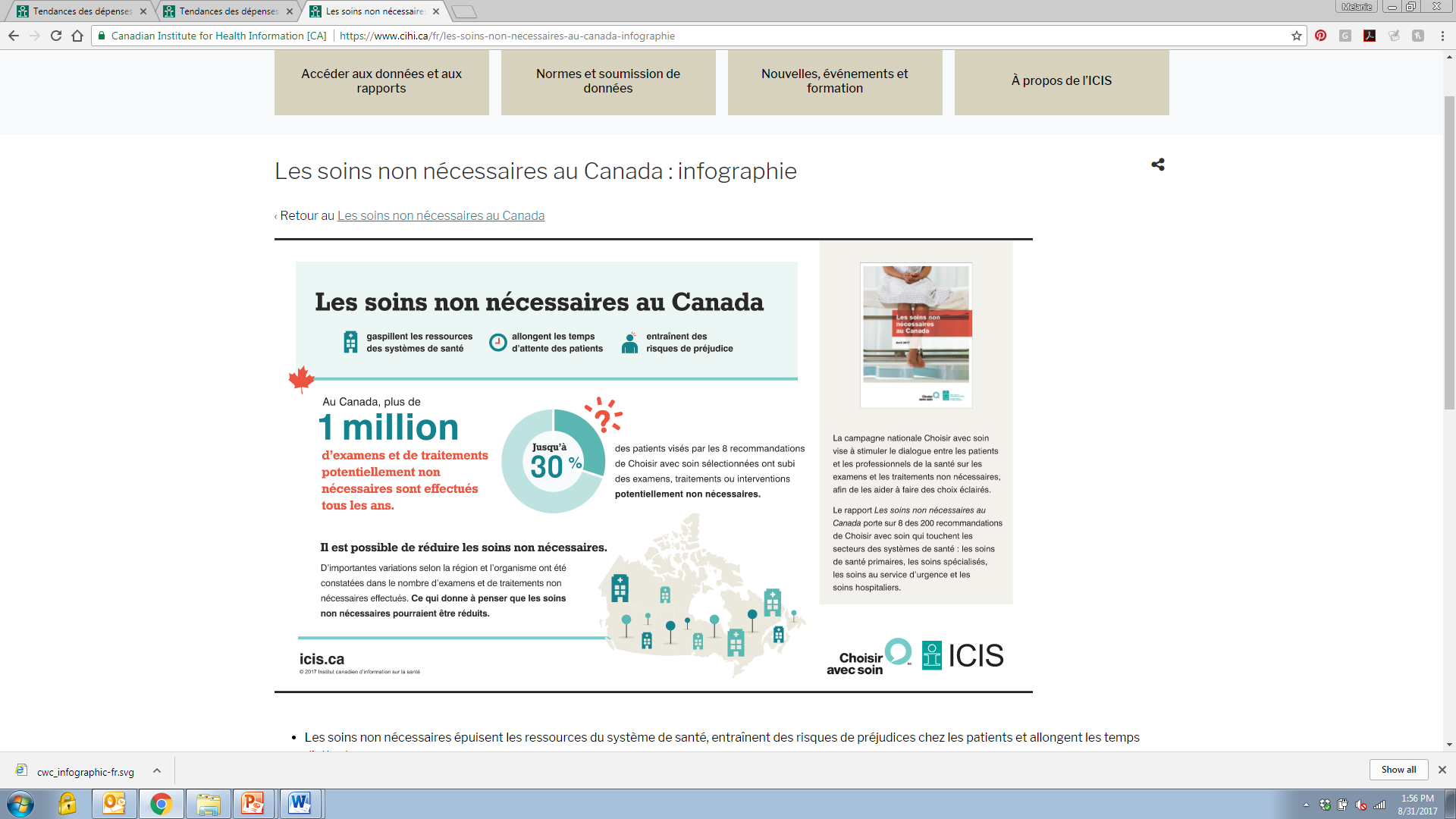 ICIS, 20171
[Speaker Notes: Selon un rapport publié récemment par Choisir avec soin – ICIS, jusqu’à 30 % des dépenses de santé peuvent s’avérer inutiles, ce qui démontre que la surutilisation des ressources et les soins inutiles augmentent les dépenses liées aux soins de santé.

------------------
1Institut canadien d’information sur la santé. Les soins non nécessaires au Canada. Dernière consultation le 31 juillet 2017 à l’adresse https://www.cihi.ca/fr/les-soins-non-necessaires-au-canada-infographie]
Six catégories de gaspillage
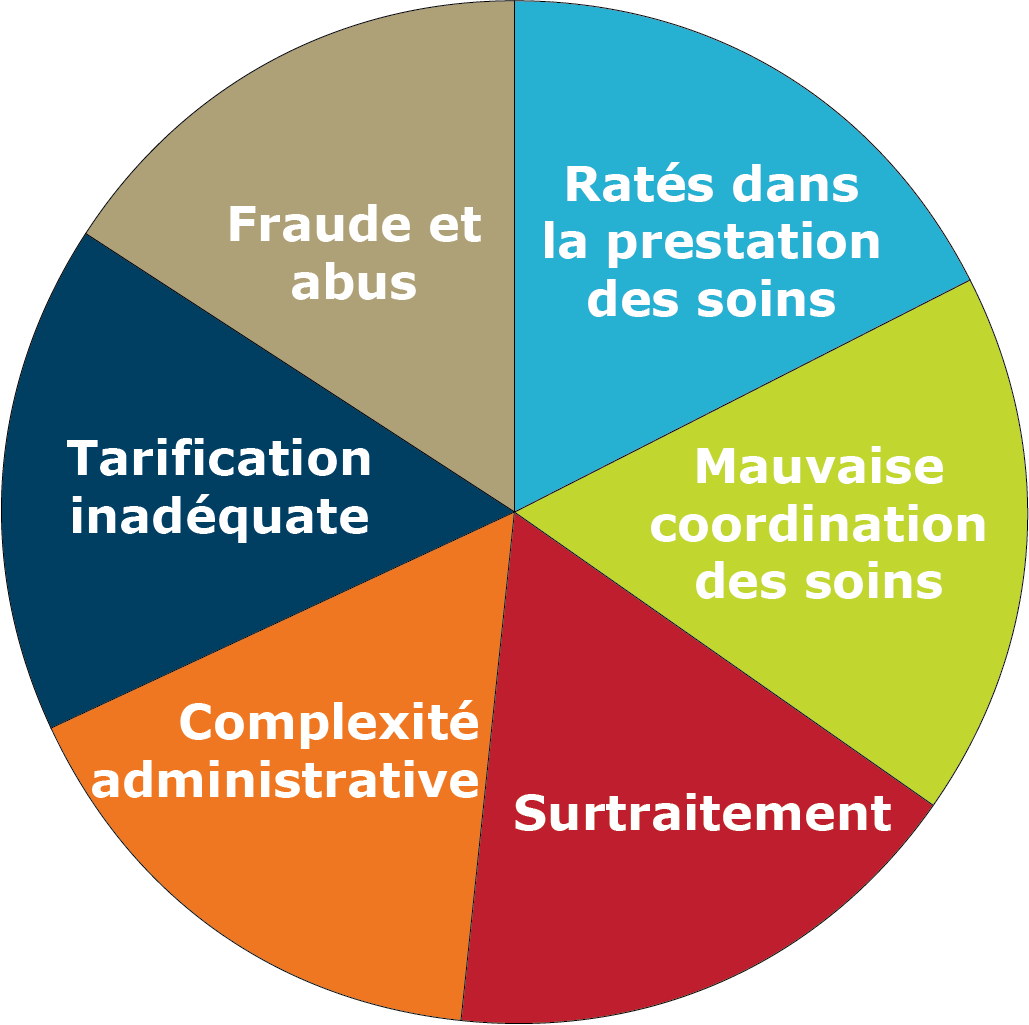 D’après : Berwick, D et coll.  JAMA. 2012;307(14):1513-15161
[Speaker Notes: D’après un article pertinent de Don Berwick
Le pourcentage du PIB d’un pays qui est consacré aux soins de santé devrait être constant. 
Les ratés dans la prestation et la coordination des soins témoignent d’une sous-utilisation et d’une mauvaise utilisation des ressources, alors que d’autres lacunes sont attribuables à une surutilisation (traitement excessif). 
Les médecins engendrent 80 % de tous les coûts de soins de santé (p. ex., quels sont les patients rencontrés, et à quelle fréquence; quels sont les patients hospitalisés; quels sont les examens, les actes et les interventions chirurgicales réalisés; quels outils technologiques sont utilisés et quels médicaments sont prescrits).

------------------
1Berwick D et AD Hackbarth. 2012. Eliminating Waste in US Health Care. JAMA. 307(14):1513-1516]
Types de préjudices associés à la surutilisation des ressources
Risque d’erreur
Exposition à des examens ou à des traitements invasifs ou inutiles
Exposition aux infections nosocomiales 
Surmorbidité et surmortalité
Non-respect des préférences du patient
Souffrance inutile
Dépenses excessives
Détresse morale
[Speaker Notes: Cette diapositive présente les types de préjudices pouvant découler de la surutilisation des ressources.

* Remarque à l’intention du présentateur :  Elle renvoie directement à la diapositive 7, qui traite de la place des « coûts » dans l’équation de la valeur. Le schéma dans le coin inférieur droit se veut un rappel de ce point pour les stagiaires.

Lorsque nous discutons des coûts/préjudices associés aux examens et aux traitements inutiles, il faut tenir compte qu’il en existe plusieurs (dont certains figurent sur la diapositive) et ne pas mettre l’accent uniquement sur les coûts financiers pour le système.]
Court sondage sur la surutilisation des ressources
Quelles raisons peuvent expliquer pourquoi les médecins prescrivent des examens et des traitements inutiles?
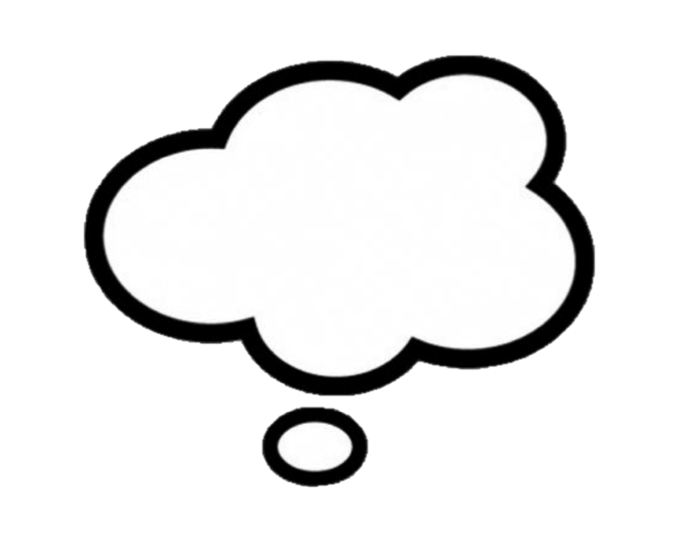 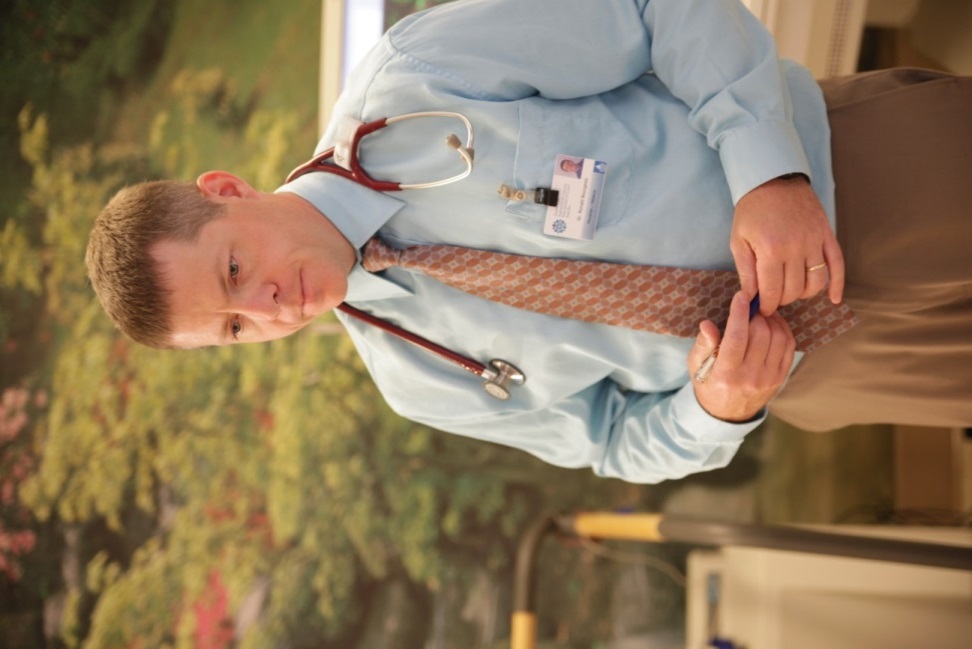 [Speaker Notes: * Remarque à l’intention du présentateur : Moment interactif – Avant de passer aux diapositives suivantes sur les obstacles et les raisons qui expliquent la surutilisation, voici un bon moment pour demander aux stagiaires d’énumérer quels sont, selon eux, les obstacles à la gestion des ressources. Vous pouvez également les inviter à partager leurs expériences pour illustrer un de ces obstacles. Une fois que tous auront donné leur réponse, vous pourrez présenter la liste des obstacles (dont la plupart auront peut-être déjà été abordés).]
Qu’est-ce qui explique la surutilisation des ressources?
Incapacité de reconnaître les préjudices
Culture fondée sur l’approche maximaliste qui veut que « plus 
	on en fait, mieux c’est » 
Système axé sur le volume et gains financiers
Nous avons toujours fait les choses ainsi
Malaise par rapport à l’incertitude
Mauvaise connaissance des données probantes (ou non-respect des lignes directrices)
Contraintes de temps
Satisfaction des demandes des collègues ayant effectué l’orientation
Demande d’examens préventifs à des fins d’efficience 
Marketing des hôpitaux, des sociétés pharmaceutiques et des fabricants de dispositifs
Médecine défensive
Demandes et attentes des patients et de leur famille
[Speaker Notes: Cette diapositive met l’accent sur le dernier point : les demandes et les attentes des patients et de leur famille.

Les patients peuvent demander ou s’attendre à subir des examens ou des interventions dont ils ont entendu parler, ou encore s’attendre à ce qu’un prestataire de soins prenne certaines mesures plutôt que de ne rien faire. Les prestataires de soins peuvent se sentir obligés d’accéder aux demandes des patients.

* Remarque à l’intention du présentateur : Cette trousse d’information s’articule autour de ce dernier point. Comme vous pouvez le constater, ce n’est qu’une des raisons qui expliquent la surutilisation des ressources, mais il s’agit du facteur qui peut être atténué et influencé par une meilleure communication entre les patients et les médecins.]
Perceptions des médecins quant à l’acceptation des patients
Selon les médecins, les patients atteints d’une maladie symptomatique ne sont pas très réceptifs aux recommandations visant à réduire le nombre d’examens ou de traitements inutiles 
limiter l’usage d’antibiotiques pour traiter une sinusite
éviter les examens d’imagerie en cas de douleur lombaire 
éviter l’usage de benzodiazépine pour traiter l’insomnie 

Les perceptions relatives à l’acceptation des patients sont parfois des « prophéties qui se réalisent »; au lieu d’une prise de décision partagée, les médecins engageront un dialogue pour aider les patients à mieux comprendre pourquoi un examen ou un traitement n’est pas nécessaire.
[Speaker Notes: ------------------
1Zikmund-Fisher et al. JGIM 2017. Feb; 32(2): 210–217.]
Qu’est-ce qui explique la surutilisation des ressources?Facteurs additionnels possibles chez les résidents
13. Manque de confiance dans l’évaluation clinique
14. Volonté d’impressionner le superviseur
15. Besoin d’exclure un diagnostic inhabituel
16. Mieux vaut agir que de ne rien faire
17. Curiosité ou volonté d’acquérir de l’expérience
18. Absence de renforcement par rapport à la retenue
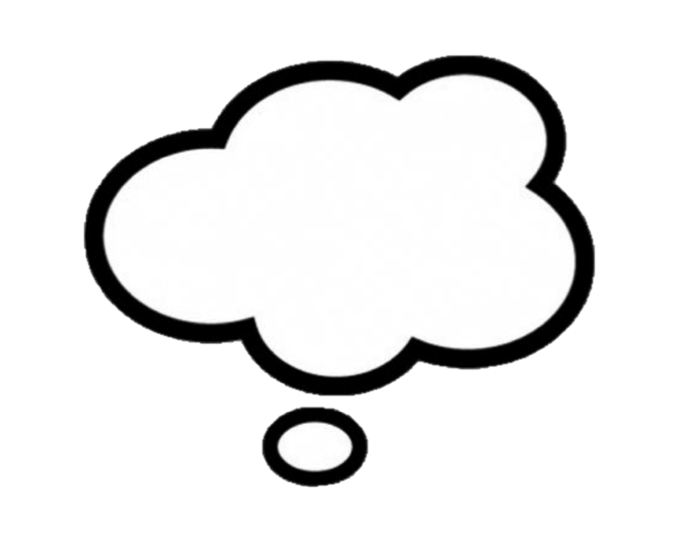 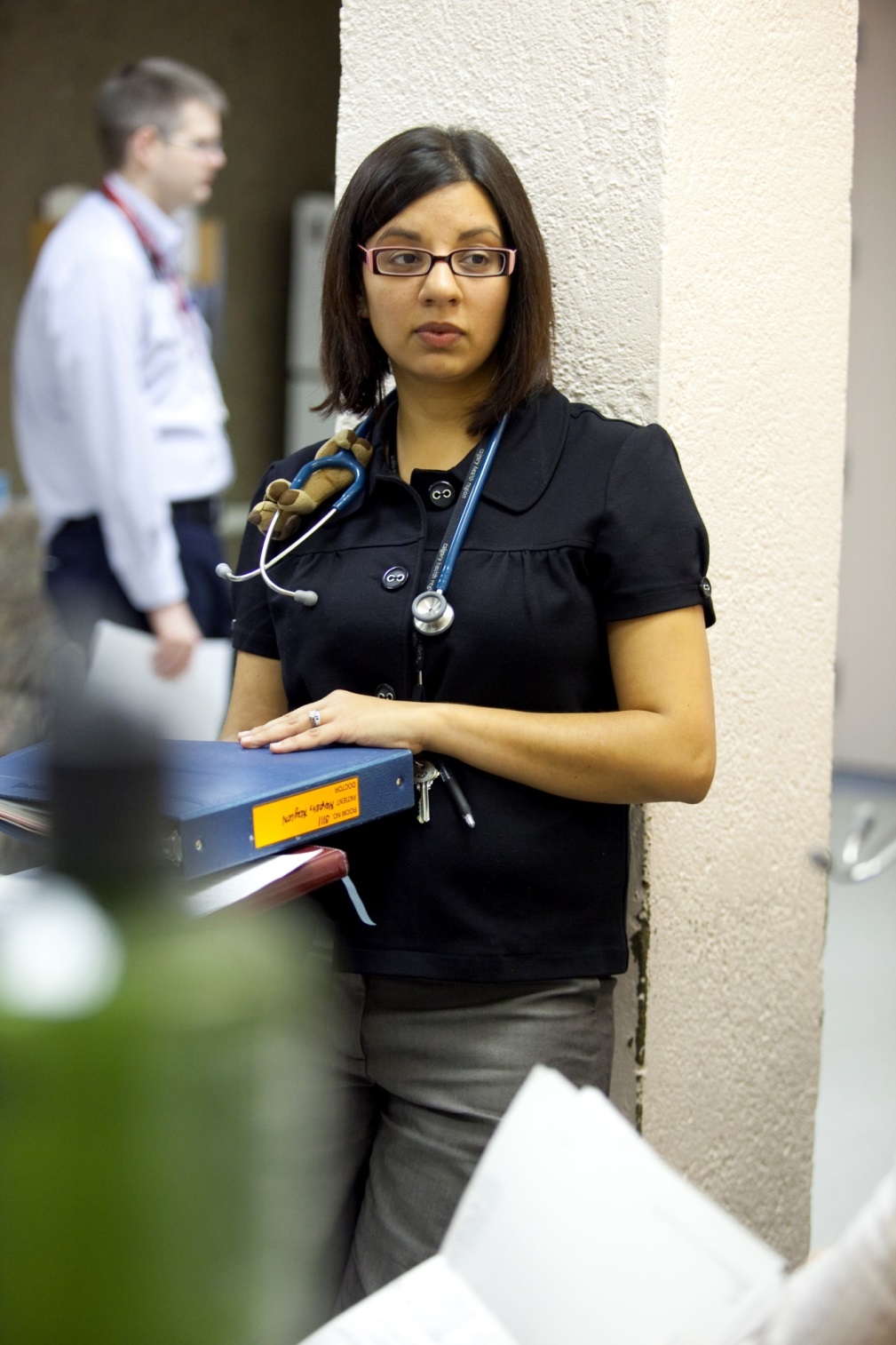 [Speaker Notes: Nous soulignons que la surutilisation des ressources découle de nombreux facteurs, tout en mettant l’accent sur celui qui peut être atténué par la communication.

Il faut savoir que même si les prestataires de soins de santé citent des facteurs liés aux patients parmi les raisons courantes de la surutilisation des ressources, cette croyance n’est pas étayée par la littérature. Les patients peuvent demander des examens, des interventions ou des ordonnances pour diverses raisons, dont l’anxiété, une mauvaise interprétation des renseignements trouvés en ligne ou des facteurs de stress sociaux ou professionnels. Ainsi, ils peuvent croire à tort qu’ils reçoivent des soins de qualité si le médecin leur prescrit une intervention. Toutefois, lorsque les médecins sont en mesure de conseiller leurs patients, ceux-ci sont mieux informés et sont, par conséquent, moins susceptibles de continuer à demander des interventions inutiles.]
Réfléchir, associer, partager
Réfléchissez à une situation où un patient vous a demandé un examen ou un traitement inutile
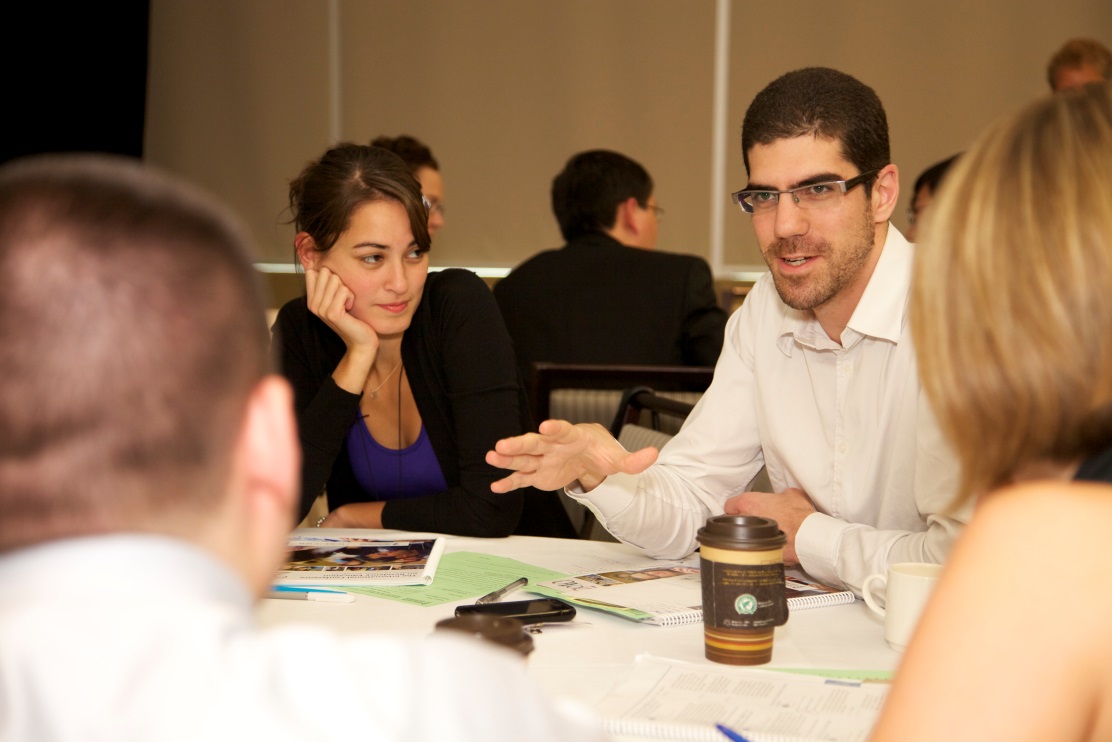 [Speaker Notes: Cette diapositive intitulée « réfléchir, associer, partager » est conçue pour que les stagiaires réfléchissent, en équipe de deux, à une situation où la réalisation d’examens non nécessaires a causé des préjudices. Si les stagiaires sont à l’aise, certains des exemples peuvent être présentés au groupe à des fins de réflexion et de débreffage.

Première étape : Réfléchir (donnez deux ou trois minutes aux étudiants pour réfléchir individuellement)
Demandez aux étudiants de réfléchir à une situation. 
Deuxième étape : Associer (donnez deux ou trois minutes aux étudiants pour discuter  en équipe de deux)
Demandez aux étudiants de former des équipes de deux pour discuter de leur situation.
Troisième étape : Partager (allouez de trois à cinq minutes pour la discussion avec tout le groupe)
Aux fins de la discussion en groupe, demandez aux équipes de faire un retour sur leur conversation ou aux stagiaires de raconter ce que leur partenaire a dit.

La discussion en groupe peut porter sur les examens et les traitements prescrits. Voici de possibles sujets de discussion :
Qu’a fait le résident ou le médecin traitant? (A-t-il prescrit ou non l’examen ou le traitement?)
Quels défis ont été rencontrés dans cette situation?
Comment l’interaction entre le patient et le médecin s’est-elle passée?
Comment le résident se sentait-il par rapport à son interaction avec le patient?
Quels facteurs ont influencé la prescription de l’examen ou du traitement inutile dans cette situation?
Que s’est-il passé? (Le patient a-t-il subi un préjudice? Le test a-t-il révélé quelque chose?)
Feriez-vous les choses autrement ou de la même manière dans une situation semblable?]
Communiquer avec les patients et leur famille au sujet des examens et des traitements inutiles sur le plan médical
Partie 2
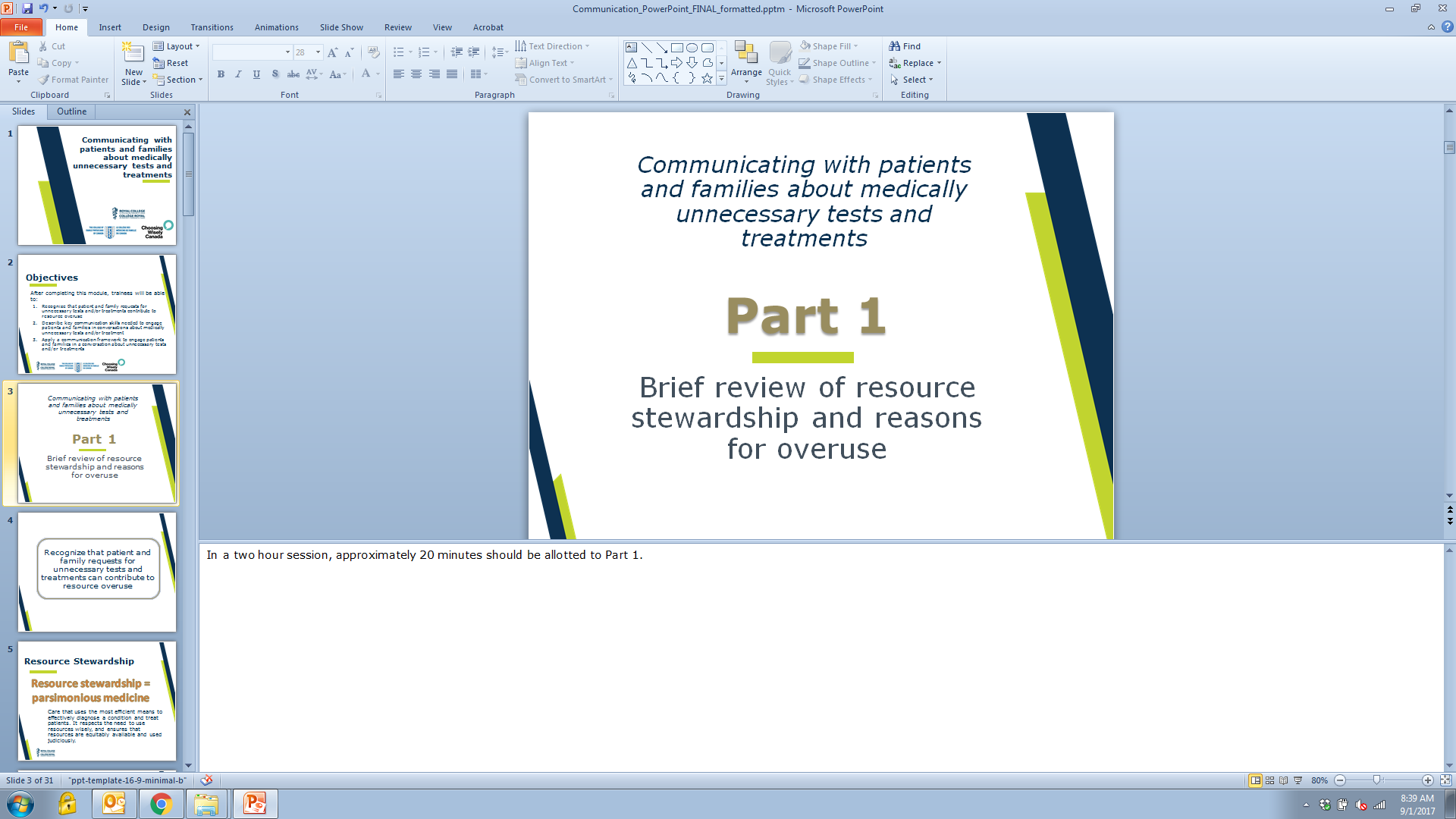 Cadre de communication adapté aux patients et aux membres de leur famille qui demandent un examen inutile
[Speaker Notes: Nous en sommes maintenant à la deuxième partie de la discussion, qui porte sur le cadre de communication à suivre pour discuter des examens et des traitements inutiles avec les patients et les membres de leur famille. Durant une séance de 2 heures, vous devriez consacrer environ 40 minutes à la partie 2.]
Énumérer les principales compétences en communication qui sont requises pour discuter des examens et des traitements inutiles avec les patients et leur famille
[Speaker Notes: Au moment de préparer cette discussion, veuillez prendre le temps de trouver des exemples qui s’appliquent à la discipline des stagiaires à qui vous enseignerez.]
Cinq étapes d’une discussion avec les patients et leur famille
Sonder les préoccupations du patient et des membres de sa famille
Faire preuve d’empathie et reconnaître les préoccupations du patient et de sa famille
Favoriser la prise de décision partagée
Discuter les risques et les bienfaits
Rassurer le patient et sa famille à l’aide de renseignements sur la santé et d’outils d’aide à la décision
Appuyer les points importants par des informations écrites
4. Fournir des recommandations claires
5. Convenir d’un plan d’action et le consigner
[Speaker Notes: Le reste de la discussion est basée sur cette diapositive, qui présente le cadre de communication proposé aux stagiaires pour leur apprendre à discuter avec les patients et les membres de leur famille qui demandent un test ou un traitement inutile. Ce cadre est une adaptation d’un outil créé par l’American Board of Internal Medicine (ABIM) Foundation et l’Université Drexel (http://www.choosingwisely.org/resources/modules/). Nous l’avons adapté afin de tenir compte de certains des progrès réalisés dans ce domaine au cours des dernières années.

Les diapositives qui suivent exposent les données et le raisonnement à l’appui des différentes étapes. Après une discussion plus poussée sur le cadre, une vidéo sur l’application du cadre sera présentée, puis les stagiaires auront l’occasion de mettre en pratique l’utilisation de ce cadre dans un jeu de rôle.]
1. Sonder les préoccupations du patient
Tenir compte des valeurs du patient

Inclure le patient dans le processus décisionnel


Sonder les préoccupations du patient
« Qu’est-ce qui importe le plus quand il est question de votre santé? »
« À votre avis, quelle option vous conviendrait le mieux? »
« Qu’est-ce qui vous préoccupe le plus aujourd’hui? »
[Speaker Notes: Remarque à l’intention du présentateur – Moment interactif : On peut demander aux stagiaires de fournir des exemples de questions qu’ils peuvent poser pour obtenir ces renseignements lors d’une rencontre avec un patient. Après l’animation de la diapo, nous donnons des exemples sur la façon de poser ces questions.]
2. Faire preuve d’empathie
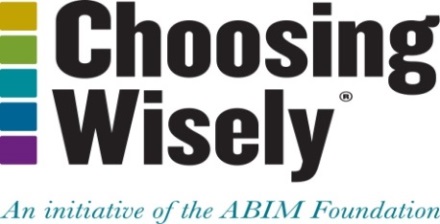 Choosing Wisely, 20171
[Speaker Notes: Cette diapositive explique la deuxième étape du cadre de communication : faire preuve d’empathie et reconnaître les préoccupations du patient et de sa famille

Les patients, surtout lorsqu’ils sont préoccupés par leur santé, souhaitent que leur médecin soit optimiste et empathique, et qu’il leur offre du soutien. Ils veulent que leur médecin se soucie d’eux. Cela dit, sentir que vous vous souciez des patients n’est pas la même chose que de formuler des commentaires empathiques pour leur faire comprendre que vous vous souciez d’eux.

------------------
1Choosing Wisely. Communication Skills to Providing Empathy during a Patient Encounter. Dernière consultation le 31 août 2017 sur le site de Choosing Wisely (en anglais) : http://modules.choosingwisely.org/modules/m_00/content/1_30_Empathy.htm]
3. Favoriser la prise de décision partagée a. Discuter des risques et des bienfaits
Discuter des risques et des bienfaits en termes absolus lorsque possible
Exemple :
La warfarine réduit le risque d’accident vasculaire cérébral (AVC) ischémique chez les patients atteints de fibrillation auriculaire, mais augmente le risque d’hémorragie
Calculer le score CHAD-VASC du patient pour établir le risque d’AVC ischémique et le score HAS-BLED pour établir le risque d’hémorragie
Discuter de la réduction du risque absolu d’AVC plutôt que d’utiliser des termes relatifs
p. ex., en termes absolus : si vous prenez de la warfarine, votre risque d’AVC passera de 10 % à 3 % (risque absolu), et en termes relatifs : si vous prenez de la warfarine, votre risque d’AVC diminuera de 65 %
[Speaker Notes: Cette diapositive porte sur la troisième étape du cadre, soit la prise de décision partagée, avec une attention particulière à l’explication des risques et des bienfaits. Vous pouvez discuter des difficultés que peuvent éprouver les patients dans l’interprétation du risque relatif et du risque absolu.]
3. Favoriser la prise de décision partagée
b. Fournir des renseignements sur la santé et des outils d’aide à la décision
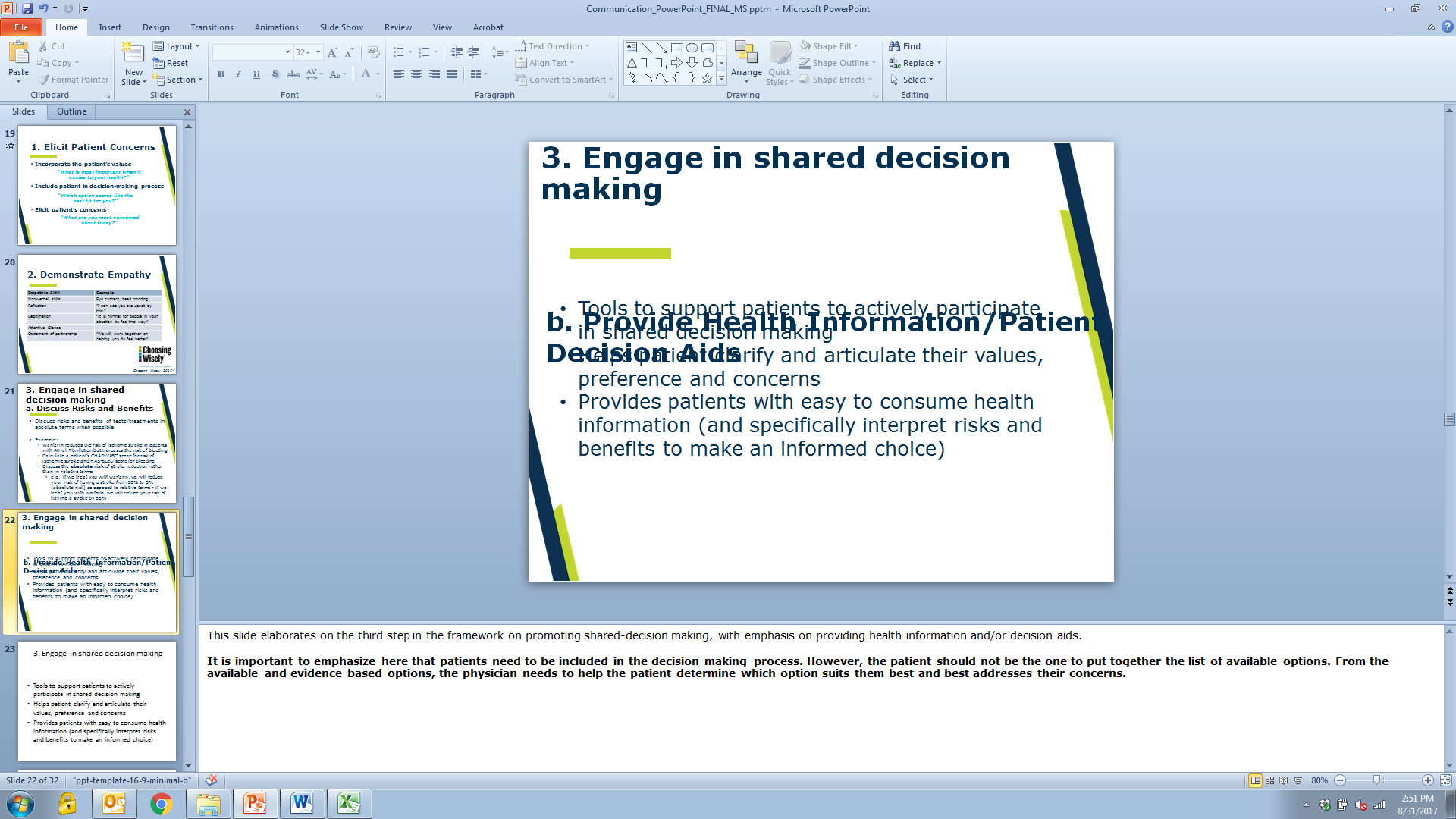 Proposer des outils pour aider le patient à participer activement à la prise de décision partagée

Aider le patient à exprimer et à préciser ses valeurs, ses préférences et ses préoccupations

Fournir au patient des renseignements sur la santé qui sont faciles à comprendre (et qui expliquent les risques et les bienfaits pour lui permettre de faire un choix éclairé)
[Speaker Notes: Cette diapositive porte sur la troisième étape du cadre, soit la prise de décision partagée, avec une attention particulière aux renseignements sur la santé et aux outils d’aide à la décision.

Il est important ici de mettre l’accent sur la nécessité de faire participer le patient au processus décisionnel. Toutefois, le patient ne doit pas être celui qui dresse la liste des options disponibles. Le médecin doit l’aider à déterminer laquelle des options fondées sur des données probantes lui convient le mieux et répond le mieux à ses préoccupations.]
Données sur les outils d’aide à la décision
Selon des revues Cochrane, l’utilisation d’outils d’aide à la décision et la prise de décision partagée a permis aux patients :
d’exprimer plus clairement leurs valeurs
d’avoir de meilleures connaissances
de participer davantage au processus décisionnel
d’avoir une perception plus juste des risques
d’être plus à l’aise avec les décisions prises
de consommer moins d’antibiotiques prescrits et non nécessaires
Stacy D, et coll. 2017. Cochrane Database Syst Rev.1
[Speaker Notes: Cette diapositive résume certaines des données sur les outils d’aide à la décision présentées dans une revue Cochrane publiée récemment.

Les auteurs de cette revue ont conclu que, comparativement à la prestation de soins habituels, les patients exposés aux outils d’aide à la décision « sentent qu’ils ont de meilleures connaissances et qu’ils sont mieux informés, ils expriment plus clairement leurs valeurs, ils jouent probablement un rôle plus actif dans le processus décisionnel et ils ont une perception plus juste des risques ».

------------------
1Stacey D, F Légaré, K Lewis, MJ Barry, CL Bennett, KB Eden, M Holmes-Rovner, H Llewellyn-Thomas, A Lyddiatt, R Thomson et L Trevena. 2017. Decision aids for people facing health treatment or screening decisions. Cochrane Database of Systematic Reviews. 4:CD001431]
Faire participer le patient à la prise de décision partagée pour réduire la surutilisation des antibiotiques
La formation des médecins de famille sur la prise de décision partagée avec le patient a permis de réduire de 48 % la surutilisation des antibiotiques contre les infections aiguës des voies respiratoires
Légaré F, et coll. 2012 CMAJ1
[Speaker Notes: Voici un exemple de l’incidence des outils d’aide à la décision sur le soutien des plans de traitement centrés sur le patient. Cet article du CMAJ publié en 2012 montre l’efficacité de la formation visant à apprendre aux médecins à participer à la prise de décision partagée avec leurs patients. Ainsi, la formation des médecins dans ce domaine a permis de réduire de 48 % la surutilisation des antibiotiques contre les infections aiguës des voies respiratoires.

------------------
1Légaré F, M Labrecque, M Cauchon, J Castel, S Turcotte et J Grimshaw. 2012. Training family physicians in shared decision-making to reduce the overuse of antibiotics in acute respiratory infections: a cluster randomized trial. Canadian Medical Association Journal. 184(13). Dernière consultation du supplément le 31 août 2017 sur le site du CMAJ  : http://www.cmaj.ca/content/suppl/2012/08/03/cmaj.120568v1.DC1/train-legare-1-at.pdf]
3. Favoriser la prise de décision partagée
c. Appuyer les points importants par des informations écrites
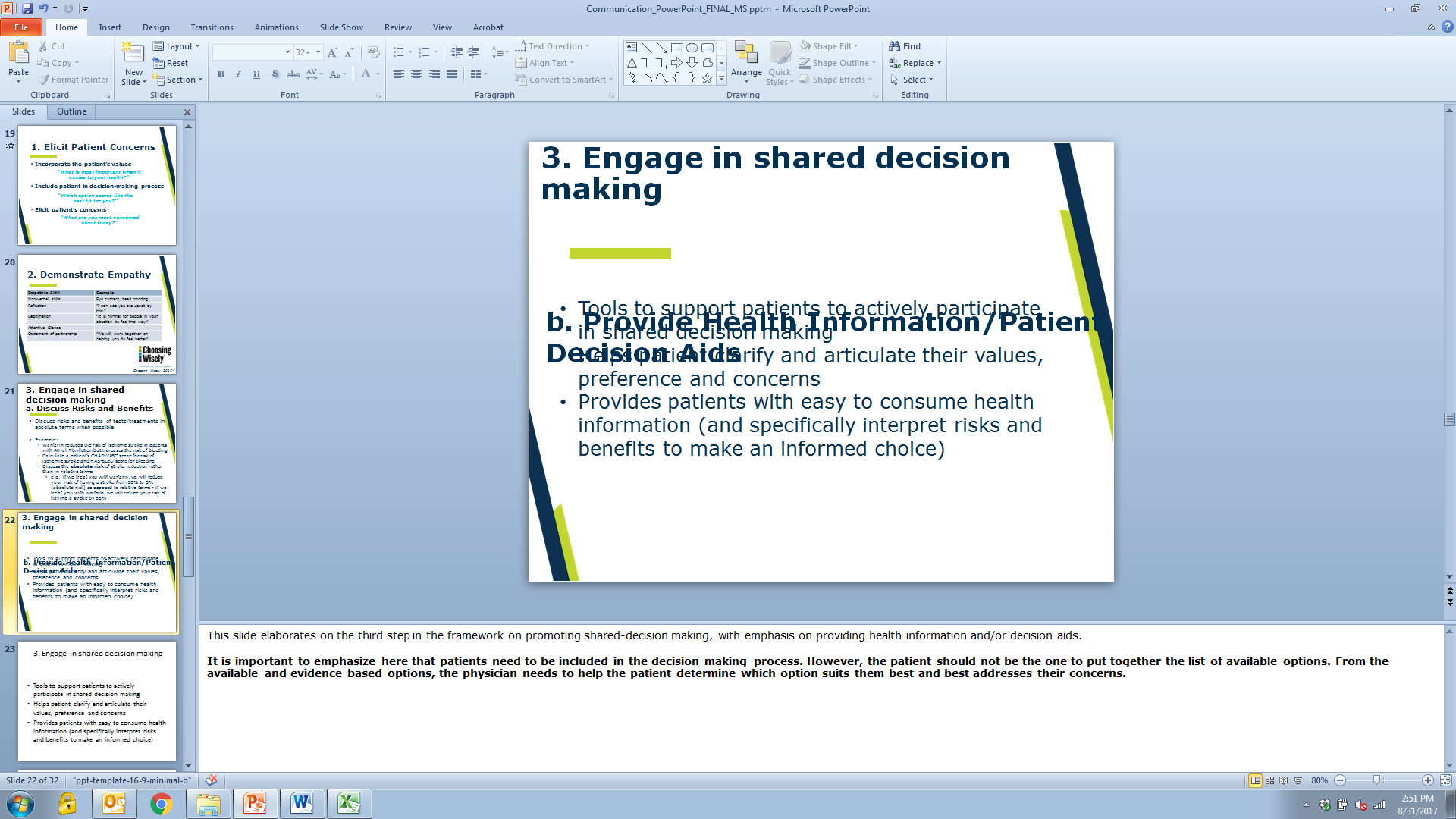 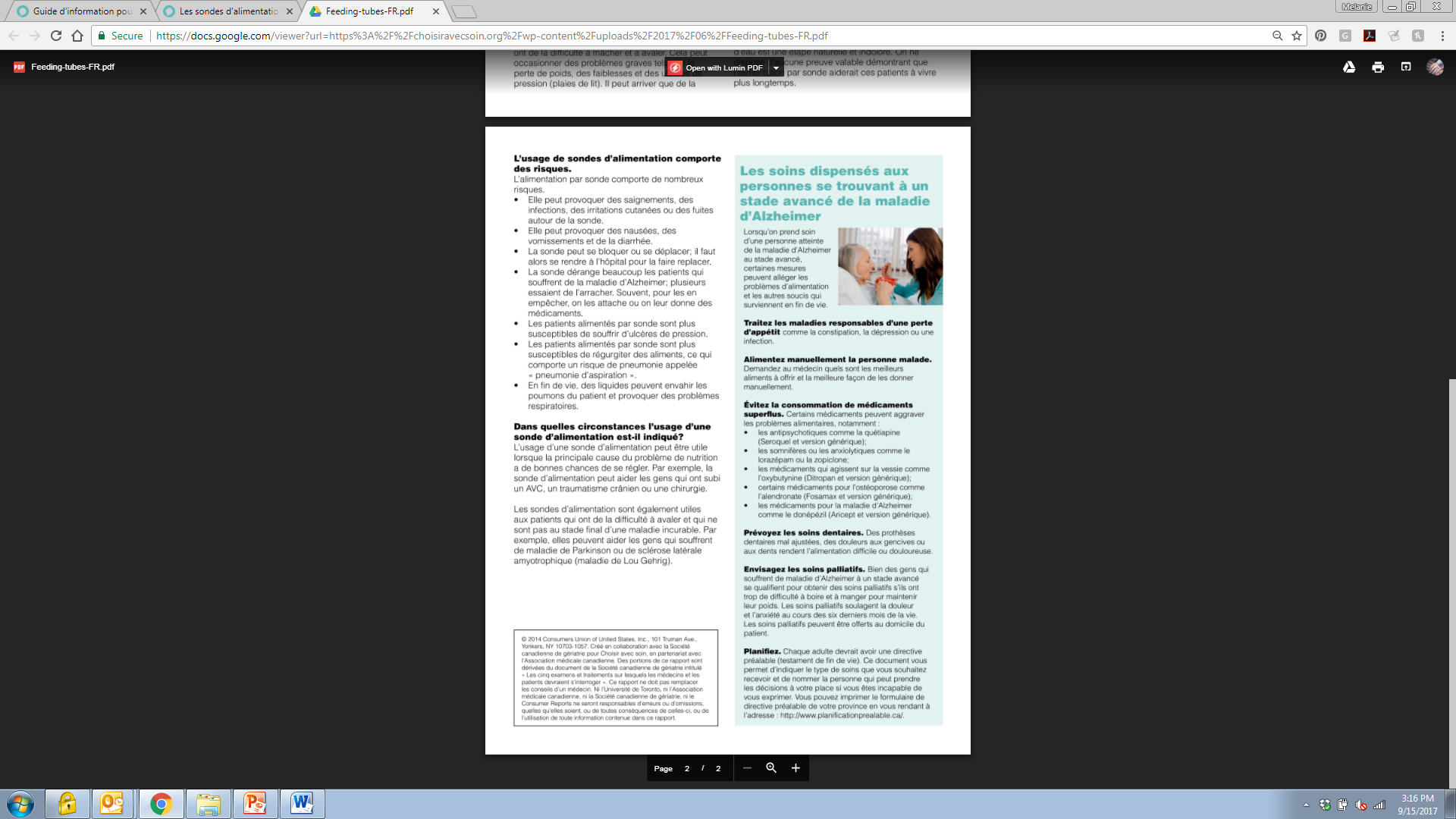 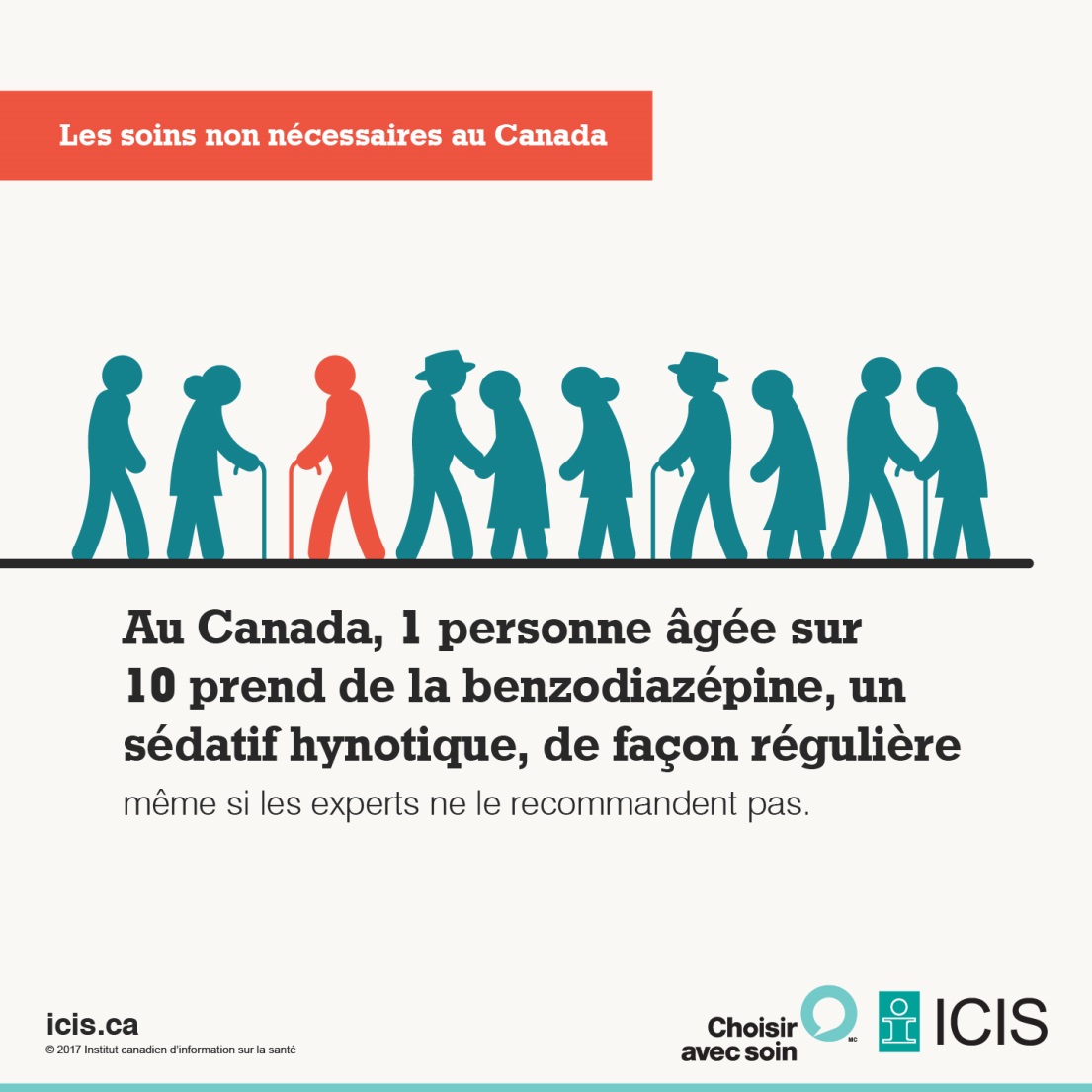 Choisir avec soin, 20171
ICIS, 20172
[Speaker Notes: La troisième étape du cadre, qui consiste à favoriser la prise de décision partagée, comprend aussi le renforcement de la communication verbale à l’aide d’informations écrites appuyant les points importants.

Pour ce faire, les médecins peuvent utiliser un des guides d’information de Choisir avec soin1  (exemple du côté gauche de la diapositive), par exemple. Ces guides sont conçus pour expliquer les problèmes médicaux aux patients dans un format facile à comprendre.

Certains outils d’aide à la décision présentent des éléments visuels qui aident les patients à comprendre les bienfaits et les risques. Représenter visuellement des renseignements statistiques (exemple du côté droit de la diapositive)2 peut aider les patients à prendre des décisions plus éclairées concernant leurs soins de santé.

------------------
1Choisir avec soin. Guide d’information pour les patients. Dernière consultation le 31 août 2017 sur le site de Choisir avec soin : https://choisiravecsoin.org/guide-dinformation-pour-les-patients/

2Institut canadien d’information sur la santé. Les soins de santé : trop c’est comme pas assez. Dernière consultation le 28 septembre 2017 sur le site de ICIS: https://www.cihi.ca/fr/oasis/temoignages/les-soins-de-sante-trop-cest-comme-pas-assez]
Dernières étapes
4. Fournir des recommandations claires
Tenir compte des renseignements sur la santé et des préférences du patient
5. Convenir d’un plan d’action et le consigner
S’assurer que le médecin et le patient s’entendent et ont un plan d’action pour l’avenir
[Speaker Notes: Les deux dernières étapes du cadre consistent à fournir des recommandations claires et à convenir d’un plan d’action et le consigner.]
Communiquer avec les patients et leur famille au sujet des examens et des traitements inutiles sur le plan médical
Partie 3
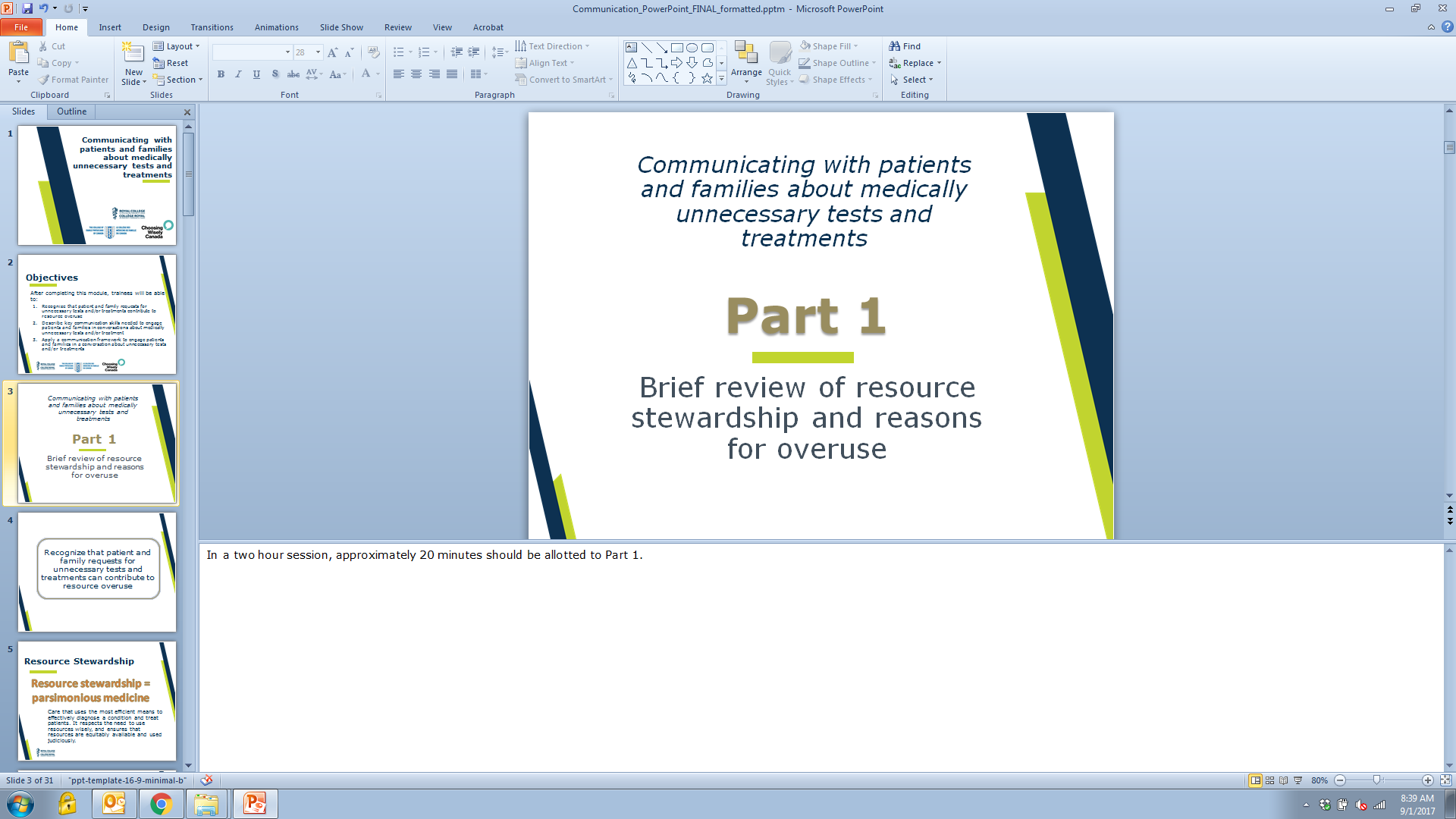 Appliquer le cadre de communication appris
[Speaker Notes: Nous en sommes maintenant à la troisième et dernière partie de la discussion, où les résidents pourront mettre en application le cadre de communication enseigné à la partie 2 pour conseiller les patients au sujet des examens et des traitements inutiles.

Pour une séance de deux heures, environ une heure devrait être allouée à la partie 3 afin d’accorder suffisamment de temps aux résidents pour mettre en pratique la nouvelle compétence apprise et recevoir une rétroaction.]
Appliquer le cadre de communication pour discuter avec les patients et leur famille des examens et des traitements inutiles
[Speaker Notes: Nous commençons ici la dernière partie de la discussion. Idéalement, les stagiaires devraient se concentrer sur la mise en application du cadre de communication pour conseiller les patients au sujet des examens et des traitements inutiles. Cette section de la trousse d’information devrait être le pivot de votre séance.]
Comment discuter de l’utilisation appropriée des ressources?
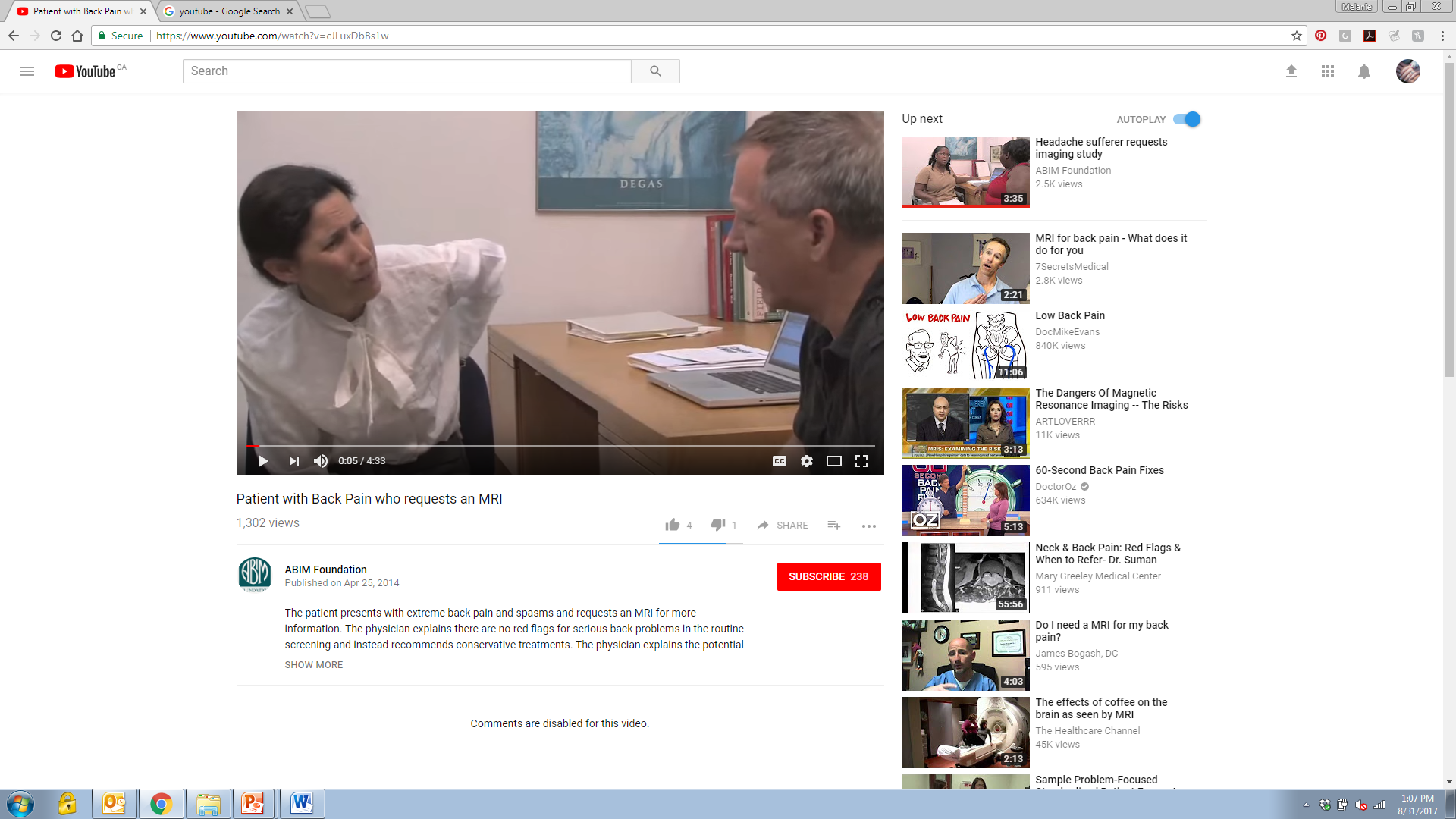 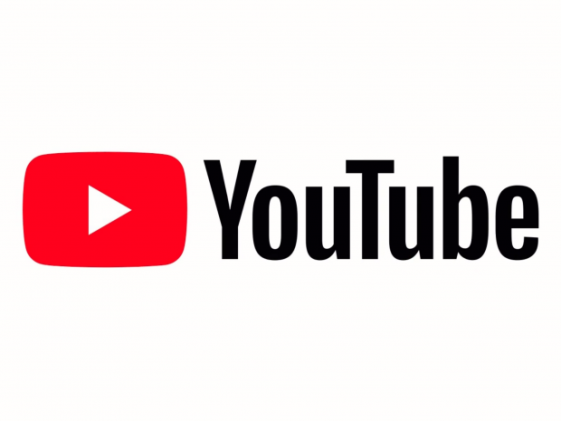 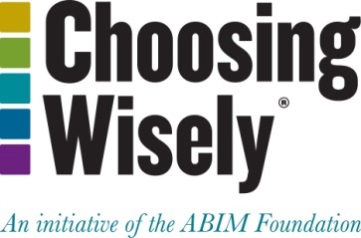 https://www.youtube.com/watch?v=cJLuxDbBs1w
(en anglais)
Source : Choosing Wisely® campaign1
[Speaker Notes: La vidéo (en anglais) ci-dessus montre comment utiliser le cadre de communication dans une situation réelle avec un patient. 

Dans cette situation, le patient demande à son médecin de famille de passer une IRM pour son mal de dos.
Aucune vidéo n’est parfaite. Celle-ci vise à mettre en évidence certains des éléments dont il est question dans le cadre.

Après avoir montré la vidéo, tenez une discussion de groupe alimentée par certaines des questions ci-dessous : 
Qu’a fait correctement le médecin durant l’interaction avec le patient?
Quels sont les points à améliorer?
Comment réagiriez-vous dans ce genre d’interaction si le patient continuait d’insister sur la nécessité d’un examen ou d’un traitement?

------------------
1Choosing Wisely. Patient with Back Pain who requests an MRI. Dernière consultation le 31 août 2017 sur la page YouTube de l’ABIM Foundation (en anglais) : https://www.youtube.com/watch?v=cJLuxDbBs1w 

Le Collège royal des médecins et des chirurgiens du Canada remercie l’ABIM Foundation de lui avoir permis d’utiliser le module de Choosing Wisely dans le cadre de ses efforts pour former les cliniciens du Canada.]
Étude de cas en groupe
Sarah Davis, une patiente de 25 ans, se présente au service d’urgence en raison d’une toux, d’un écoulement nasal et d’une fièvre subjective dont elle souffre depuis deux jours.
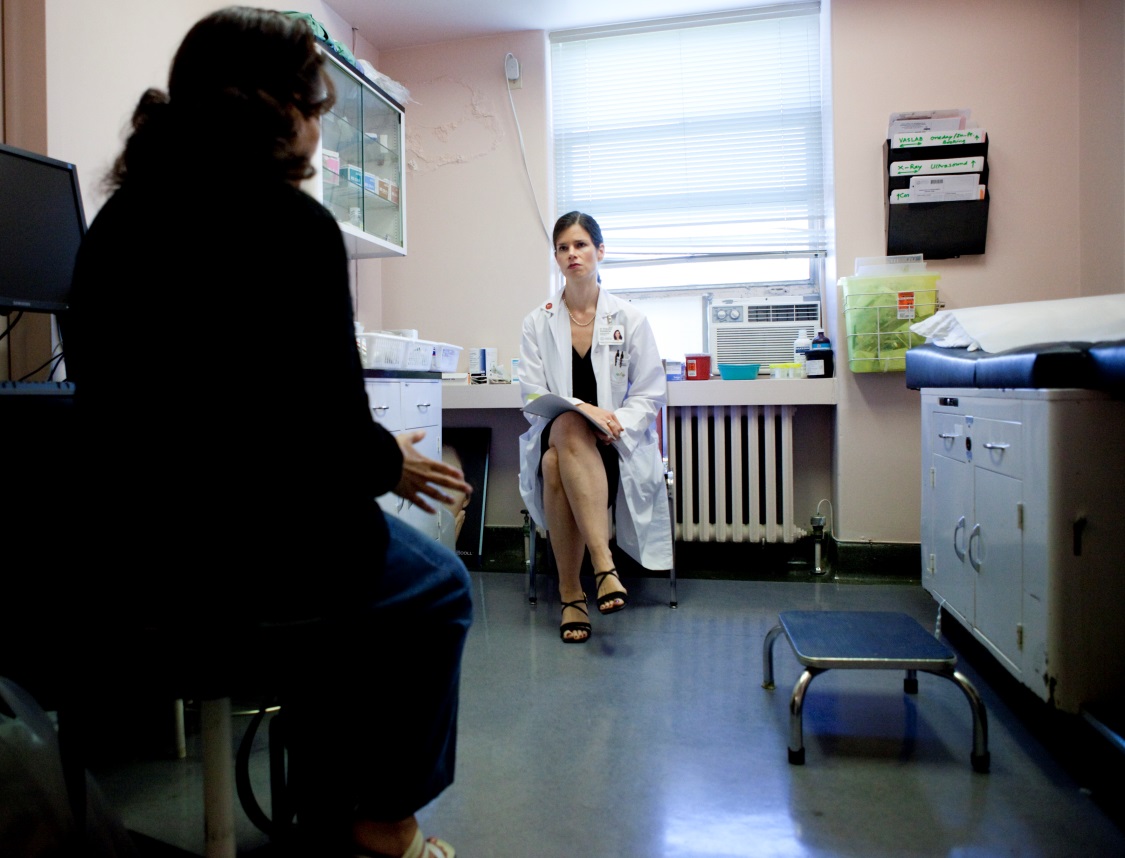 Sarah attend de vous voir pour discuter d’un plan de prise en charge de ses symptômes. Vous savez que les antibiotiques ne sont pas indiqués dans son cas.
[Speaker Notes: Voici un cas avec lequel les stagiaires peuvent mettre en pratique le cadre de communication. Nous avons joint quelques scénarios tirés de l’examen clinique objectif structuré (ECOS) qui peuvent être utilisés pour un jeu de rôle sur les compétences en communication.

Idéalement, les stagiaires devraient travailler en groupes de trois. Le premier stagiaire joue le rôle du médecin, le deuxième celui du patient et le troisième celui de l’observateur. Le jeu de rôles peut être adapté au contexte de la formation, ainsi qu’au nombre et au type de participants.

Du temps devrait être alloué pour un débreffage approprié sur le jeu de rôle.]
Résumé
Les demandes d’examens et de traitements inutiles de la part du patient et de sa famille constituent une des causes de la surutilisation des ressources

Un cadre structuré peut orienter les discussions avec les patients et leur famille au sujet des examens et des traitements inutiles

Il est essentiel de faire participer le patient aux décisions sur la nécessité des examens et des traitements et de tenir compte de ses préférences à cet égard
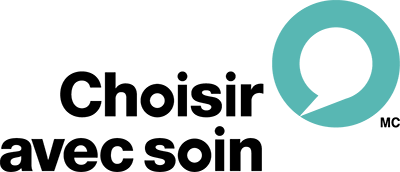 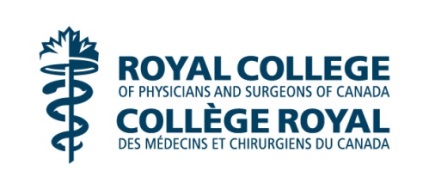 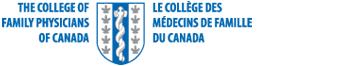 [Speaker Notes: La dernière diapositive résume quelques points clés.

La première partie de la présentation visait à mettre la gestion des ressources en contexte. Il importe de rappeler aux stagiaires que la prestation de soins inutiles expose les patients et le système de santé à des préjudices (pas seulement d’ordre financier). Et bien que les demandes d’examens ou de traitements inutiles de la part des patients et de leur famille ne sont qu’une des nombreuses raisons expliquant la surutilisation des ressources, il s’agit de celle sur laquelle la communication peut avoir un effet.

Il a ensuite été question du cadre de communication qui peut être appliqué lorsqu’un patient ou sa famille demande un test ou un traitement inutile. Le cadre met l’accent sur l’importance de favoriser la prise de décision partagée lors d’une discussion sur la gestion des ressources avec les patients.

Finalement, compte tenu de la grande complexité de cette tâche, une vidéo a été présentée à la dernière partie de la discussion afin de montrer comment le cadre peut être appliqué et de permettre aux stagiaires de participer à un jeu de rôle pour s’exercer.]